Energi dan metabolisme
Atp
Catabolic pathway
Anabolic pathway
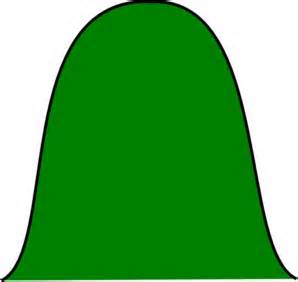 Metabolic landscape
Energy
released
Energy
used
Energy
stored
Mekanisme kerja enzim
Inhibitor
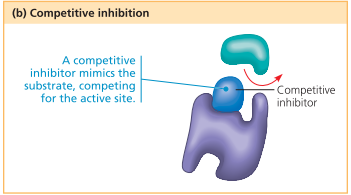 inhibitor
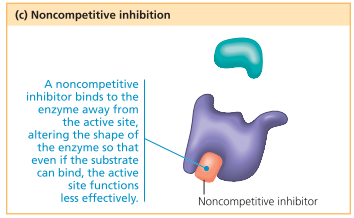 Respirasi seluler
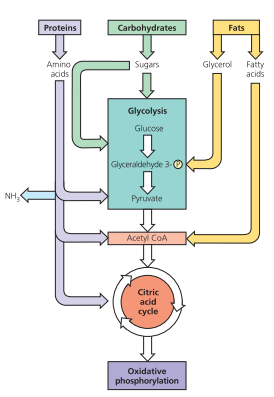